Introducing….
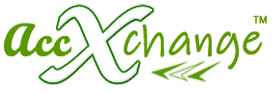 Mobile IMEI Update Solution
From Tally to Zed Sales- Bill by Bill 
for GIONEE National  Distributors
Solutions Offering
Real-time Mobile IMEI update to Zed Sales 

Digital Invoice to RDs for Automated Posting into Tally

Instant Access to Statement of Account with all RDs

Invoice to RDs in HTML format on their Smart Phone

Billing Add-on for scaning Mobile IMEI from large boxes
Pain Areas and Challenges with Manual update of Mobile IMEI with Zed Sales
Preparing Excel Sheet with accurate information takes time.

On mismatch of certain IMEI, Zed Sales does not allow to upload

Requires editing multiple time before successful upload to zed Sales

Model no for every Mobile IMEI is not available handy 

Physical despatch of goods but sales being not updated in Zed Sales
Real-time Mobile IMEI update to Zed Sales
Bill by Bill updating of IMEI No. to Zed Sales.

SKU code of Model no is directly fetched from Zed sales from IMEI No. 

Report for the pending IMEI No. for the invoices created during the given period of time.

Updating of IMEI No. in Zed Sales for both Sales & Sales return transactions.

View status of Specific IMEI No. or multiple IMEI No.

Check the IMEI No. is in stock of which Distributor/Retailer.
Benefits
No more creation of Excel Sheets for updating of IMEI no in Zed Sales.

No need to remember SKU code of specific Model.

Ensure timely, accurate and simplified Gionee Mobile IMEI No. into Zed Sales.
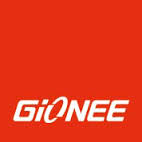 National Distributors
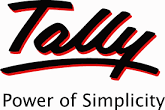 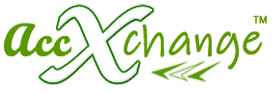 Sales to Distributors with IMEI Numbers
Upload Sales of Mobiles 
with IMEI numbers
Distributors
Transmit Invoice Digitally
One Click Report Secondary Sales with IMEI numbers
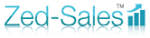 Post of Invoices  with IMEI Numbers
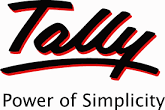 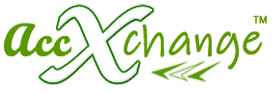 One Click Report of Tertiary Sales with IMEI numbers
Sales to Dealer with IMEI Numbers
Transmit Invoice Digitally
One Click update of IMEI numbers
Dealers/Retailers
Post of Invoices  with IMEI Numbers
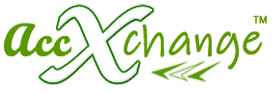 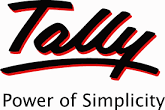 Sales to End User with IMEI Numbers
Digital Invoicing Solution for
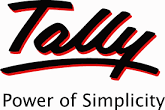 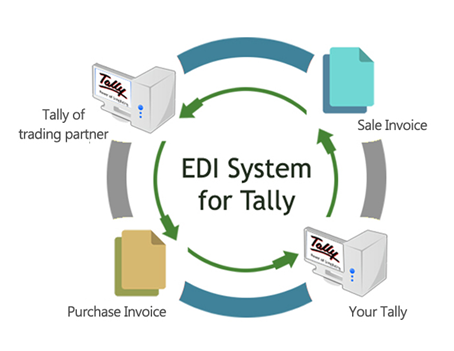 Sending and Receiving invoices in digital format enabling automated entry in Tally of Recover’s company
Share and Access Ledger Accounts From One Tally Company to Another
Easily request for Statement of Accounts from your Connected Parties 
Permission based request system, so no unauthorised invoice will be sent.
Export to excel for easy reconciliation
Benefits
Easily reconcile your ledgers as per the statement of Accounts.
Faster reconciliation leads to faster receipts of payments.
No need to be dependent on Accountant for access to Statements.
Notify Invoice to Customer's Smart Phone
Send invoices in Tally to your customer’s smart phone instantly. 

Customers requires AccXchange App and connected to vendors AccXchange 

Customers can get invoices from their other vendors through the same App.
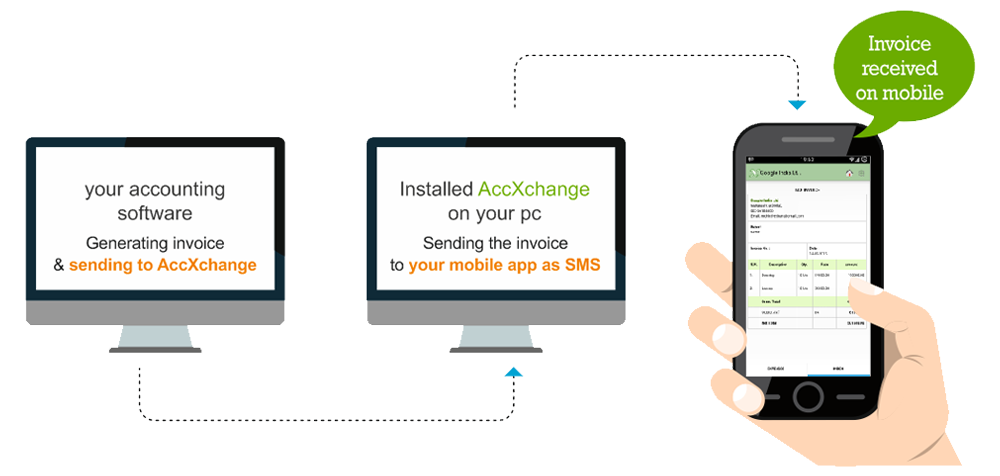 Quick look at How the IMEI Numbers will be updated in Zed Sales CRM
Books of Balaji Comm
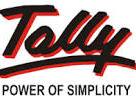 You don’t have to change the way you create Sales Invoice in your books
Just Create a Sales Invoice with Following details
Party Name.
Mobile Model No. Sold.
IMEI no of Mobiles in either Description or in Batches.
Inputting Other charges and appropriate Taxes.
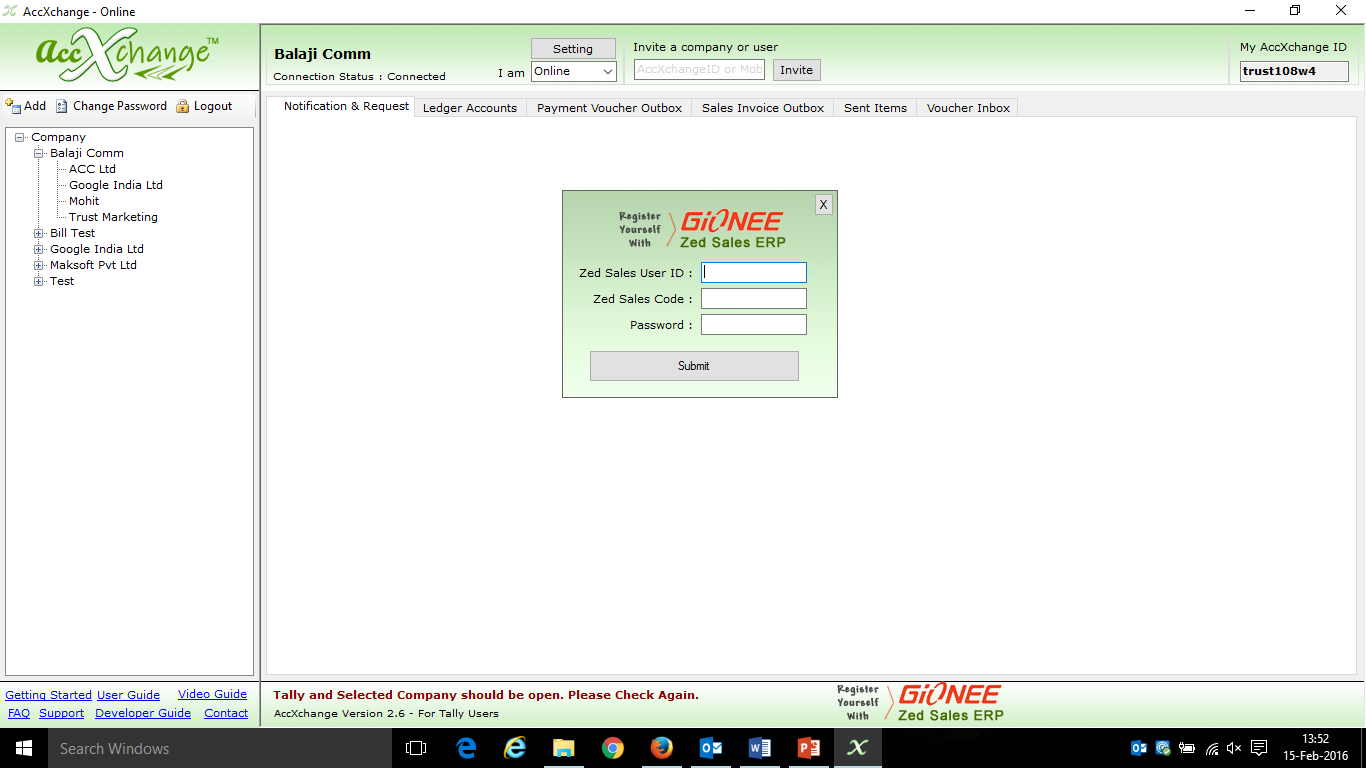 One Time Registration with Zed Sales User Id & Zed Sales Code(Distributor Code) to integrate with Tally for Direct updation of IMEI no. for every Mobile Brand a Distributor deal with
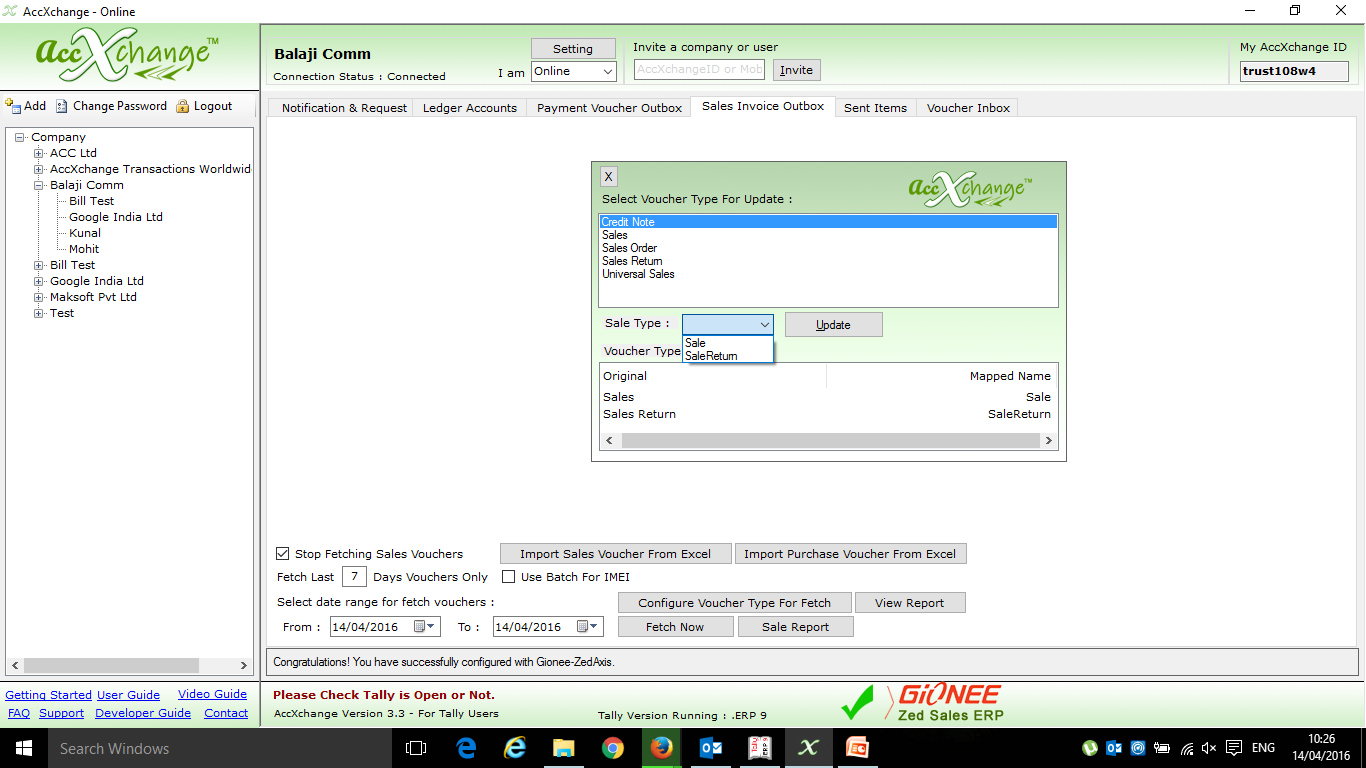 Configuring Voucher types for easy Updation of Sales & Sales Return in Zed Sales CRM for every Mobile Brand a Distributor deal with
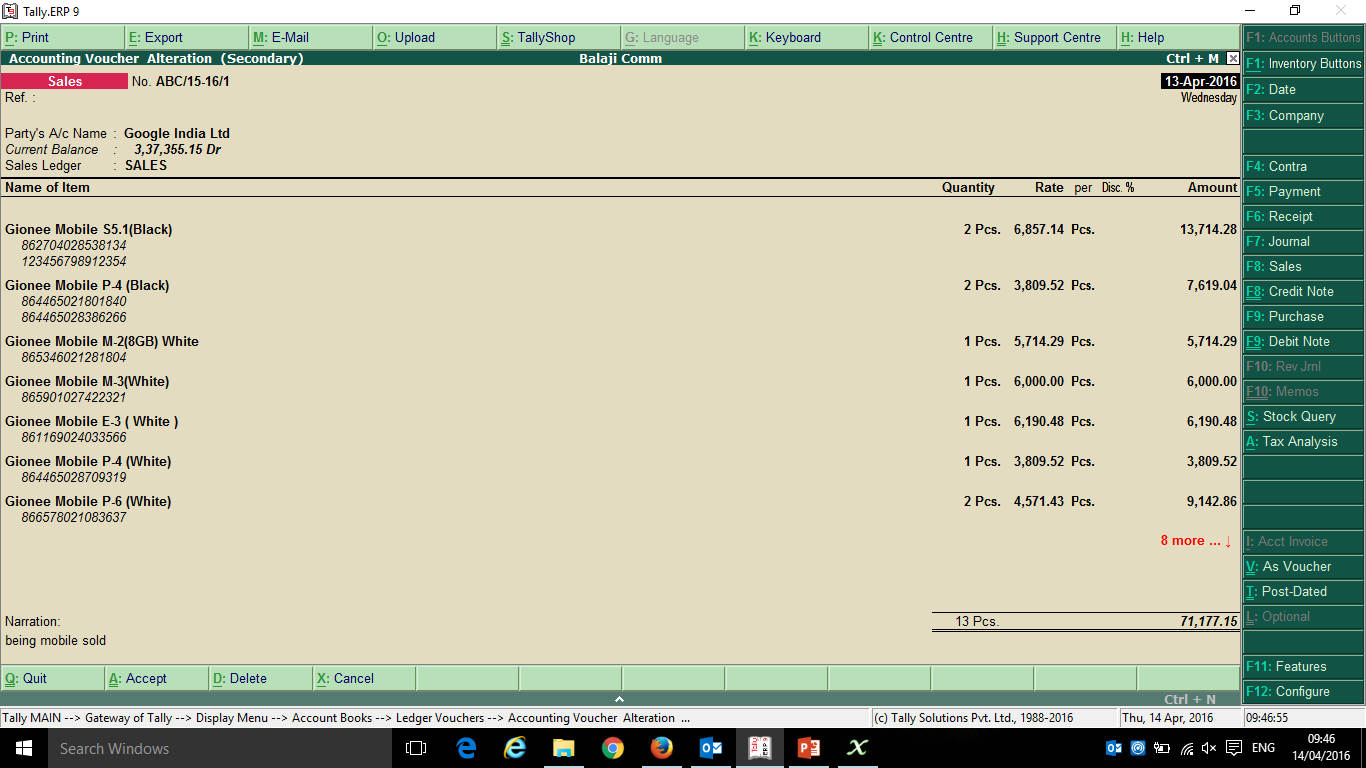 Created a Sales Invoice to sell different models Gionee Mobiles to Google India Ltd having different IMEI no
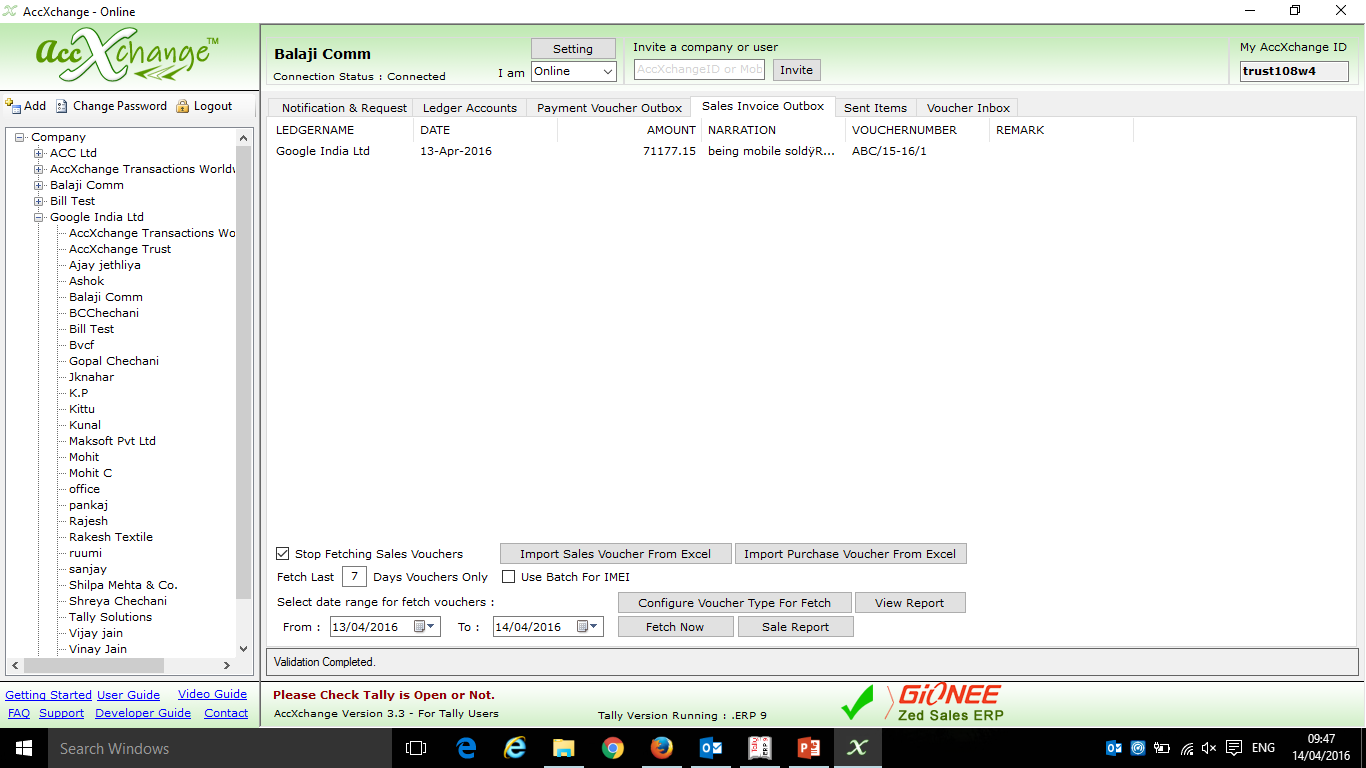 Sales Entry fetched in Sales Invoice Outbox Tab ready to be updated in Zed Sales CRM
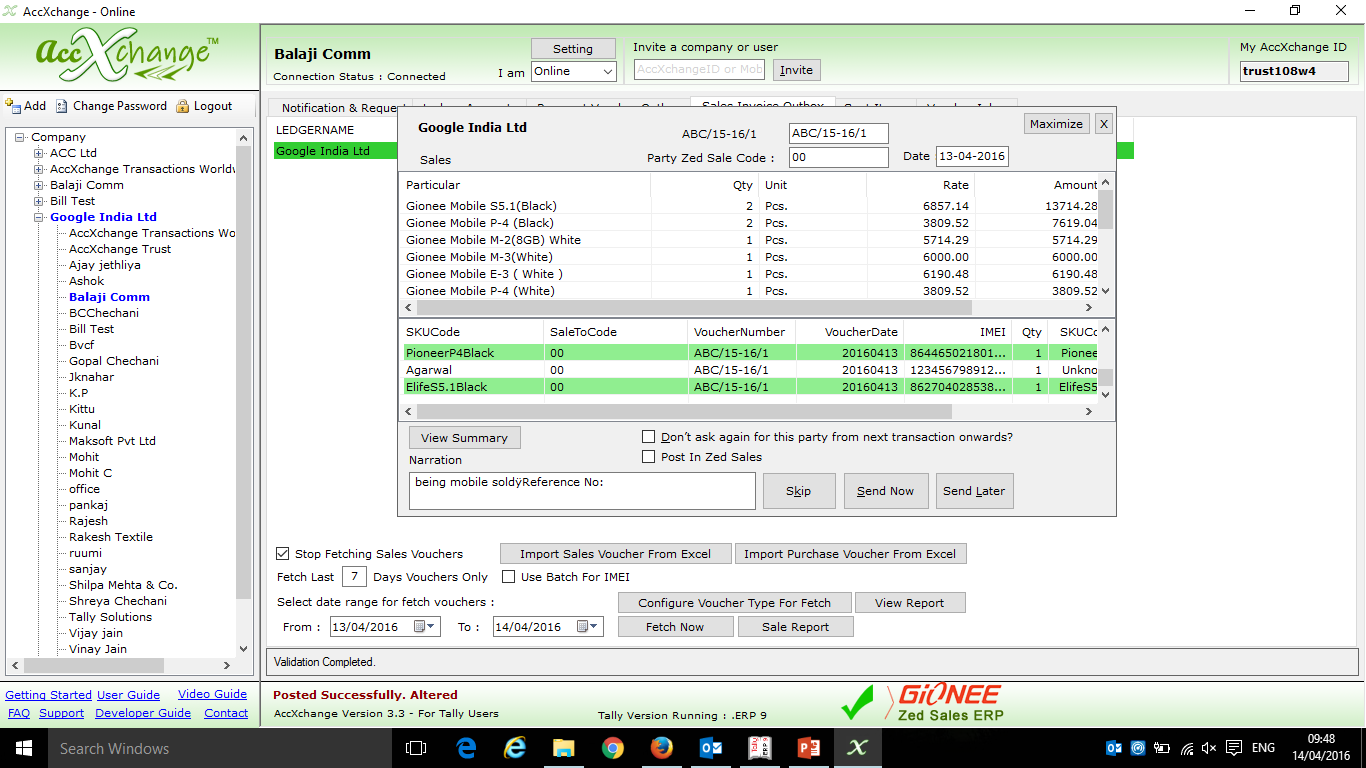 The IMEI no Highlighted in Green are updated in Zed Sales CRM as they are of Gionee Mobile,
The IMEI numbers not Highlighted are of other Mobile Company or are wrong.
Verifying Sales Entry before the updation of IMEI no in Zed Sales CRM
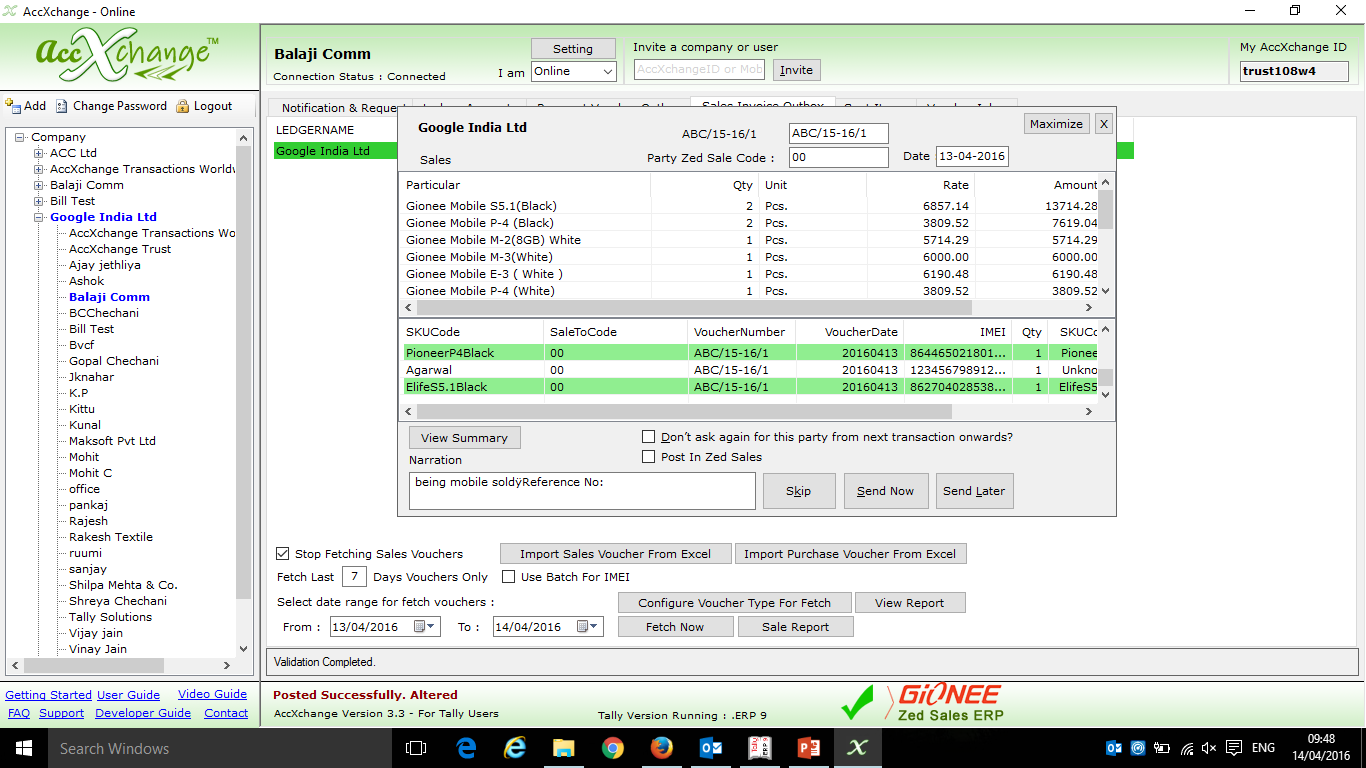 Option to edit Bill no in case of Duplicate invoice No
Party Zed sales code to whom the Mobiles are sold
Tick this and Click on Send now to update the IMEI no in ZED sales CRM
Code of party who sold Mobile
Quantity
Voucher Date
Voucher No
SKU Code
IMEI No.
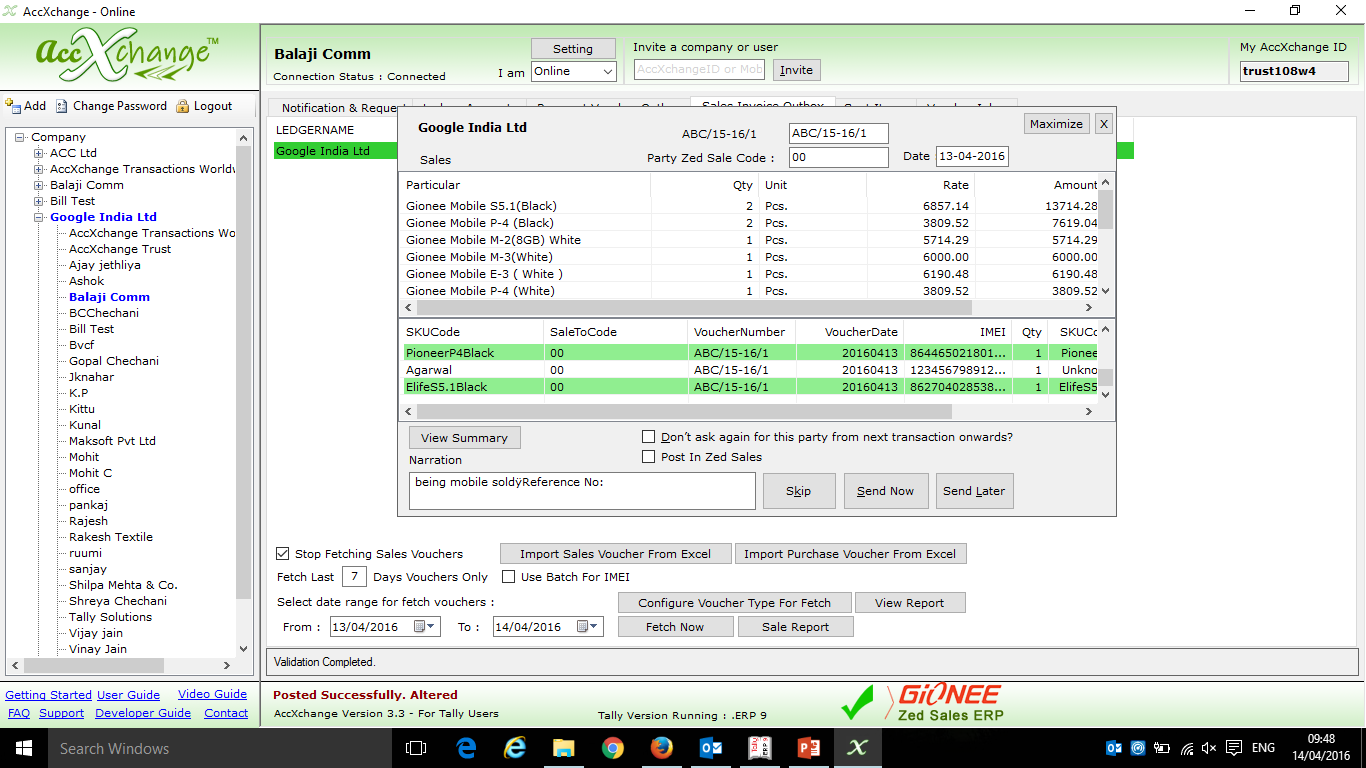 Choice to provide ZED SALES Code and automated mapping for next time
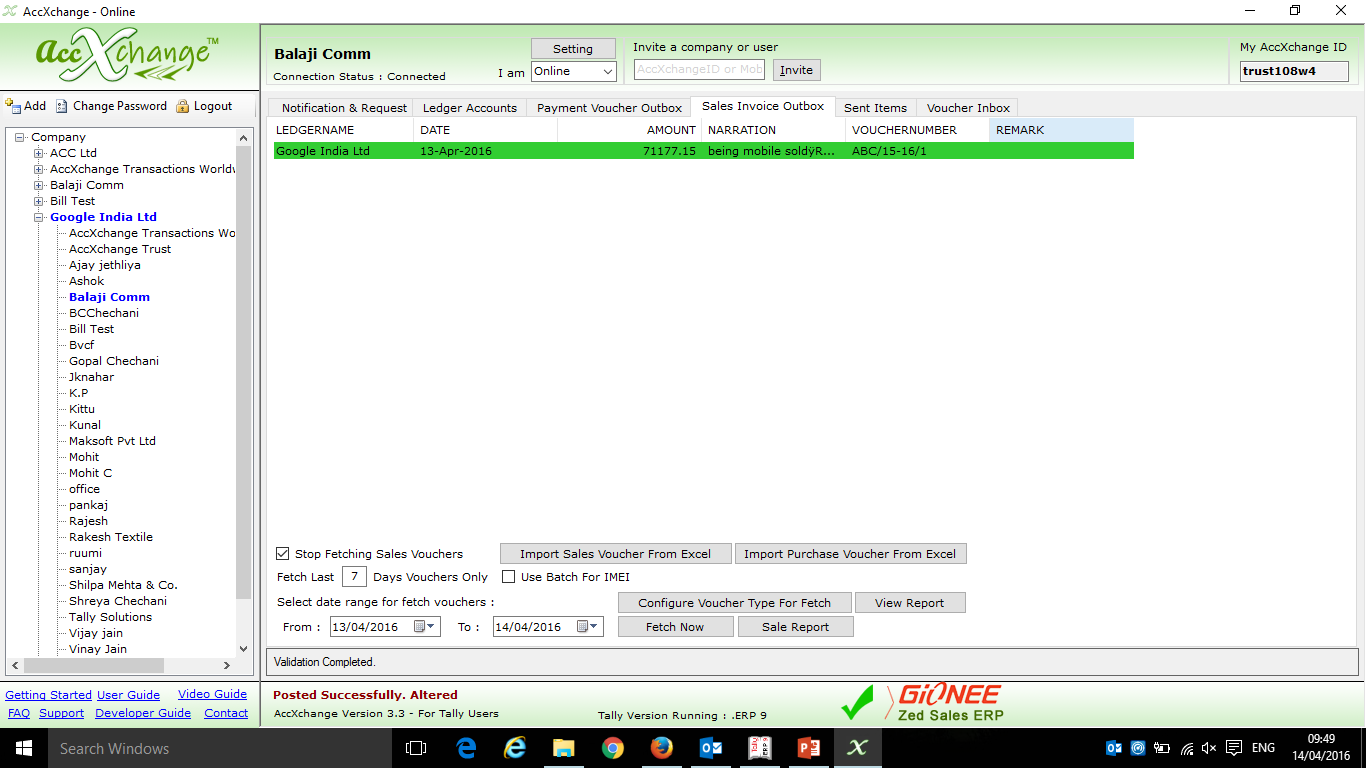 If the IMEI numbers are successfully updated in Zed Sales CRM then the narration of Sales Invoice will contain this sign ‘$$’ in Tally
Sales Entry Updated in Zed Sales CRM is being Highlighted in green Colour and is Shown in Sales Invoice Outbox Tab
Quick look at 
How the National Distributor can check the status of Pending IMEI for the given period of time
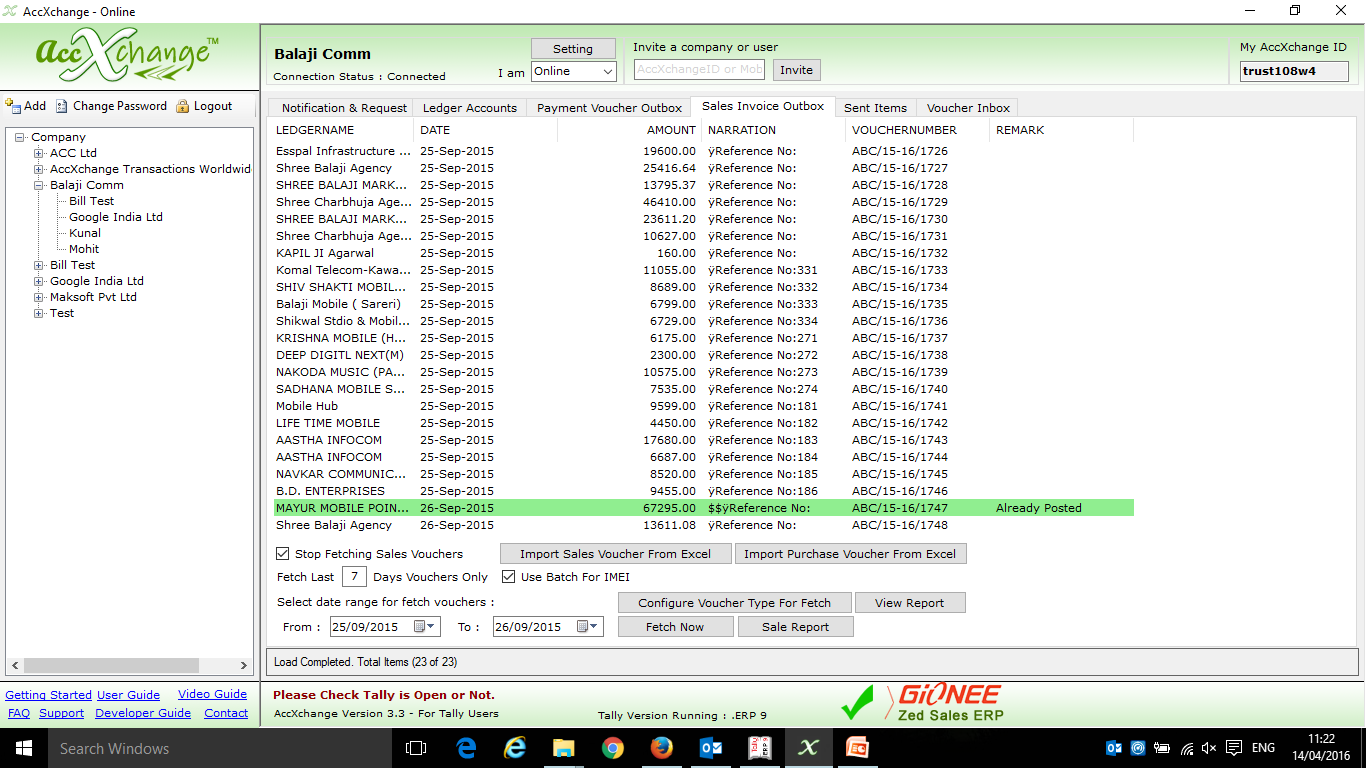 To check the IMEI of certain period, first fetch the voucher of that period from Tally in AccXchange in Sales Invoice Outbox Tab
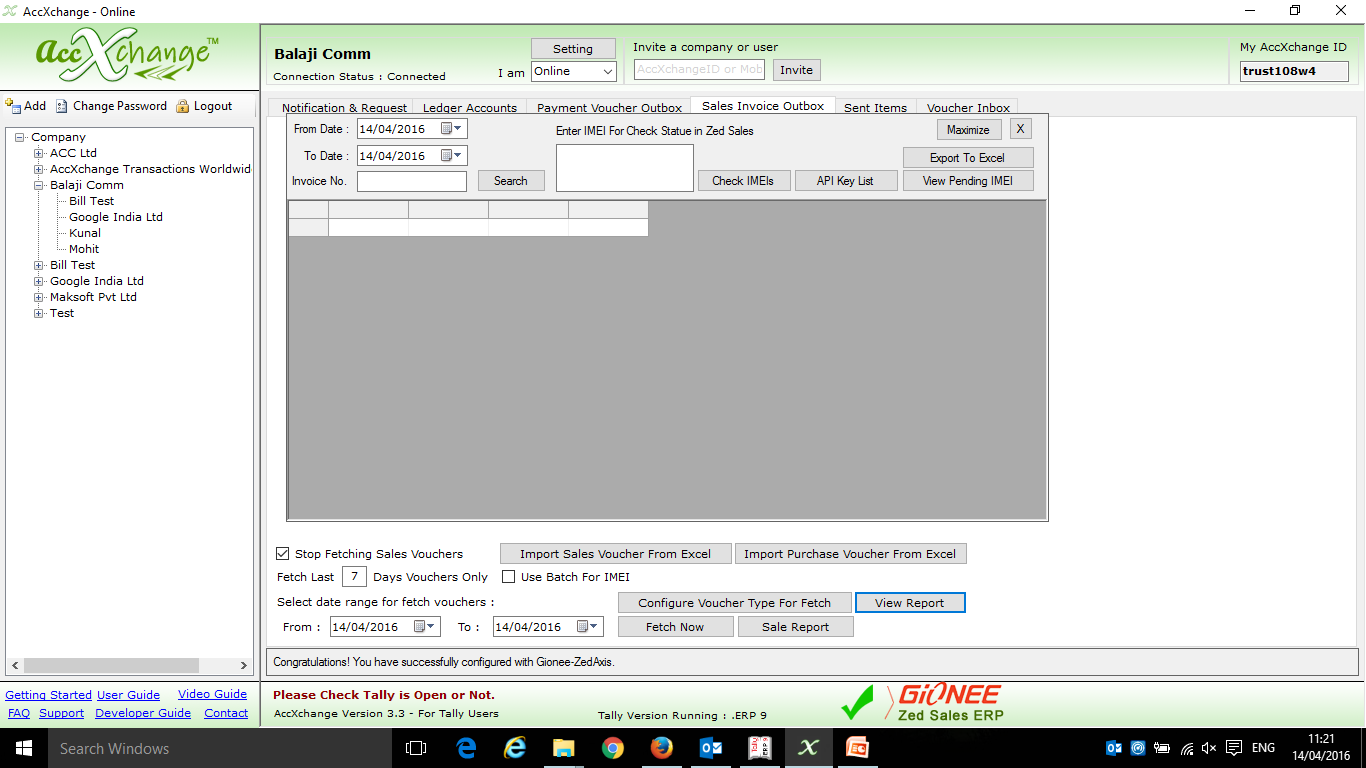 After the Vouchers are fetched then click on view report
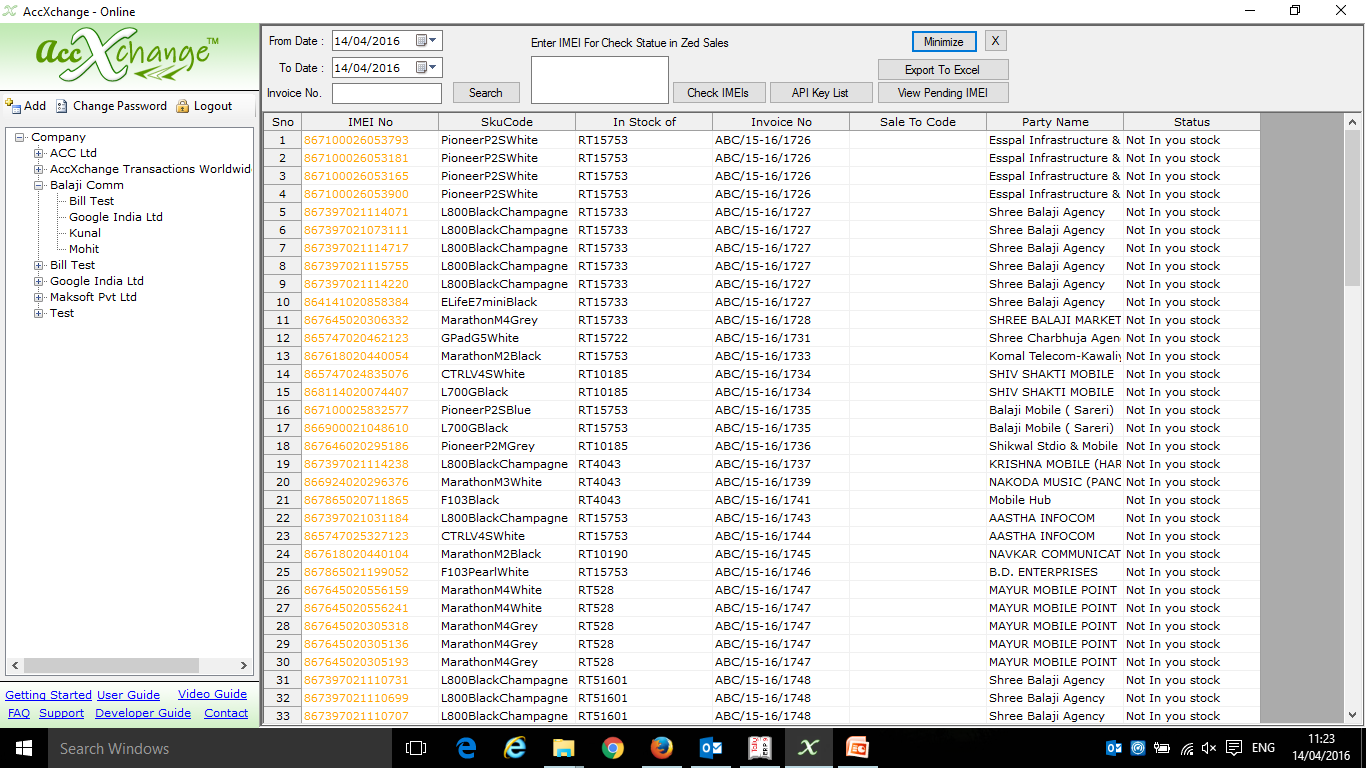 After that select the same period in view report tab and click on search to fetch all the IMEI that you have updated in Zed Sales during that period
Quick look at How the Bulk IMEI Scanning and Validation for Tally Invoices works
Books of ACC Ltd
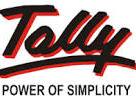 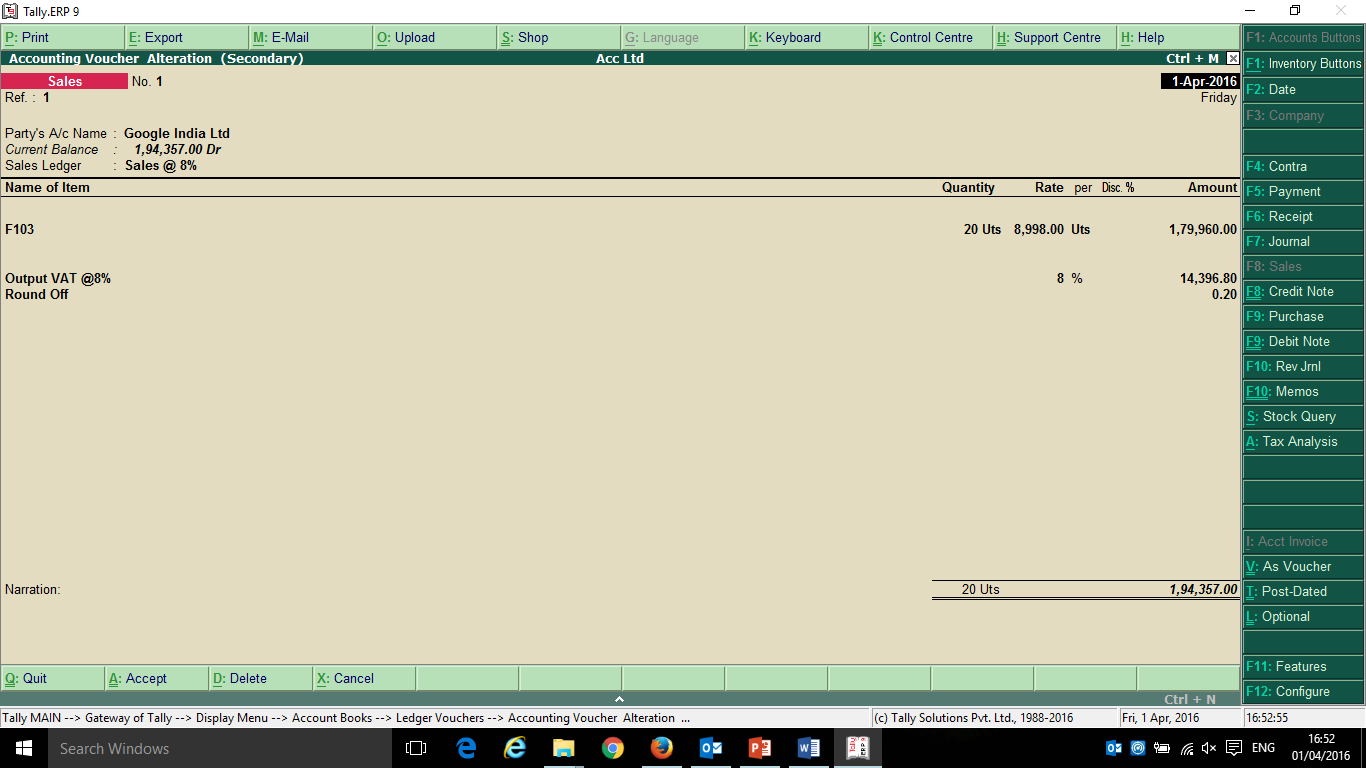 Sales Department Creates Sales Invoice in the Books without entering the IMEI no. of the Mobile in Description
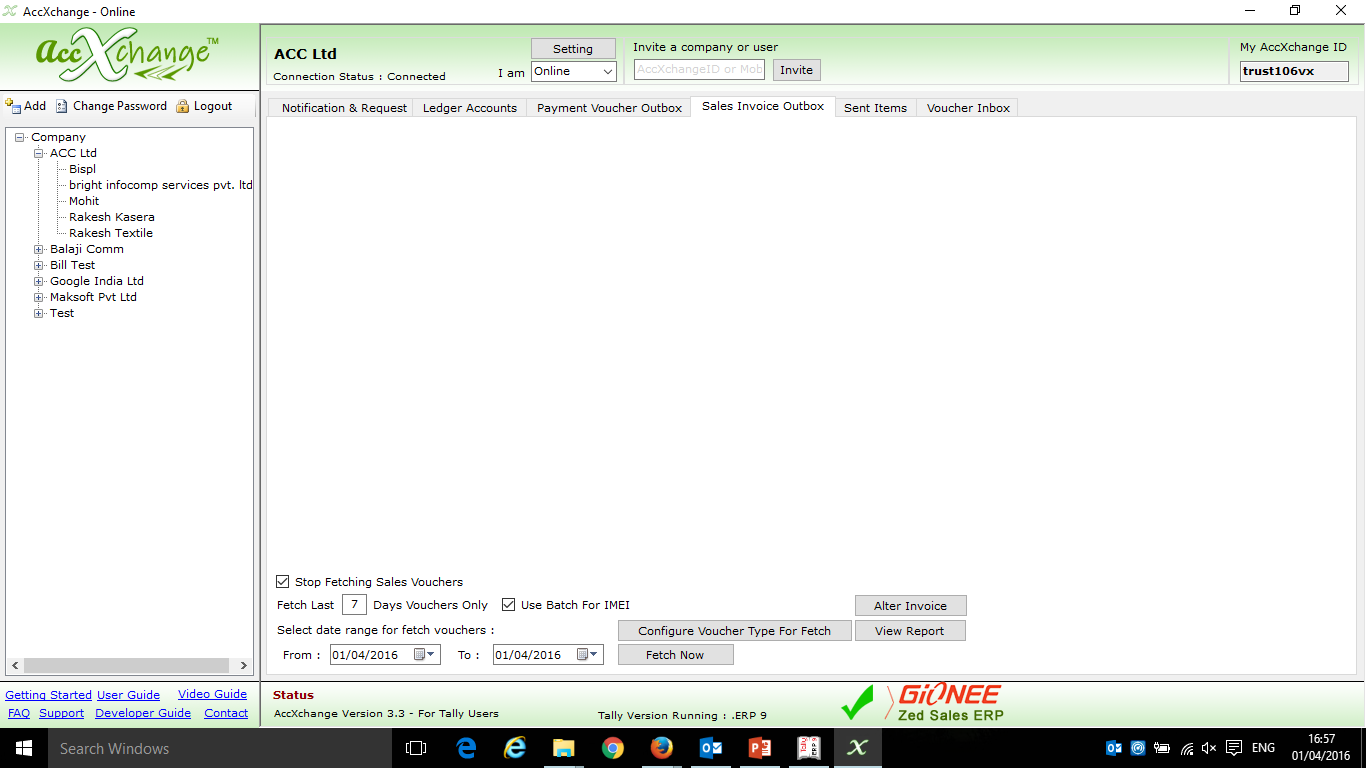 Then Dispatch department opens AccXchange and Clicks on ‘Alter Invoice’ to add the IMEI no in the Invoice
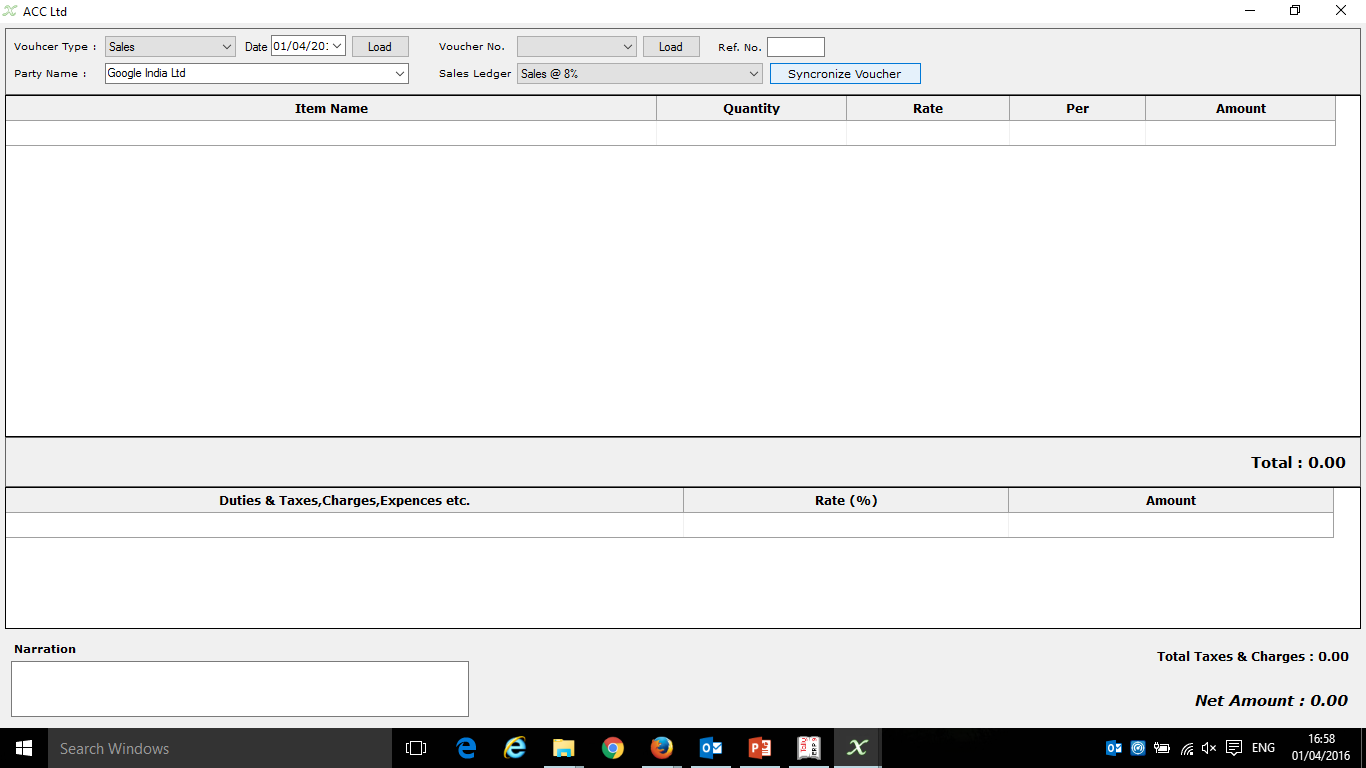 Then Dispatch department user will have to Synchronize the Invoices, to do so click on ‘Synchronize Vouchers’
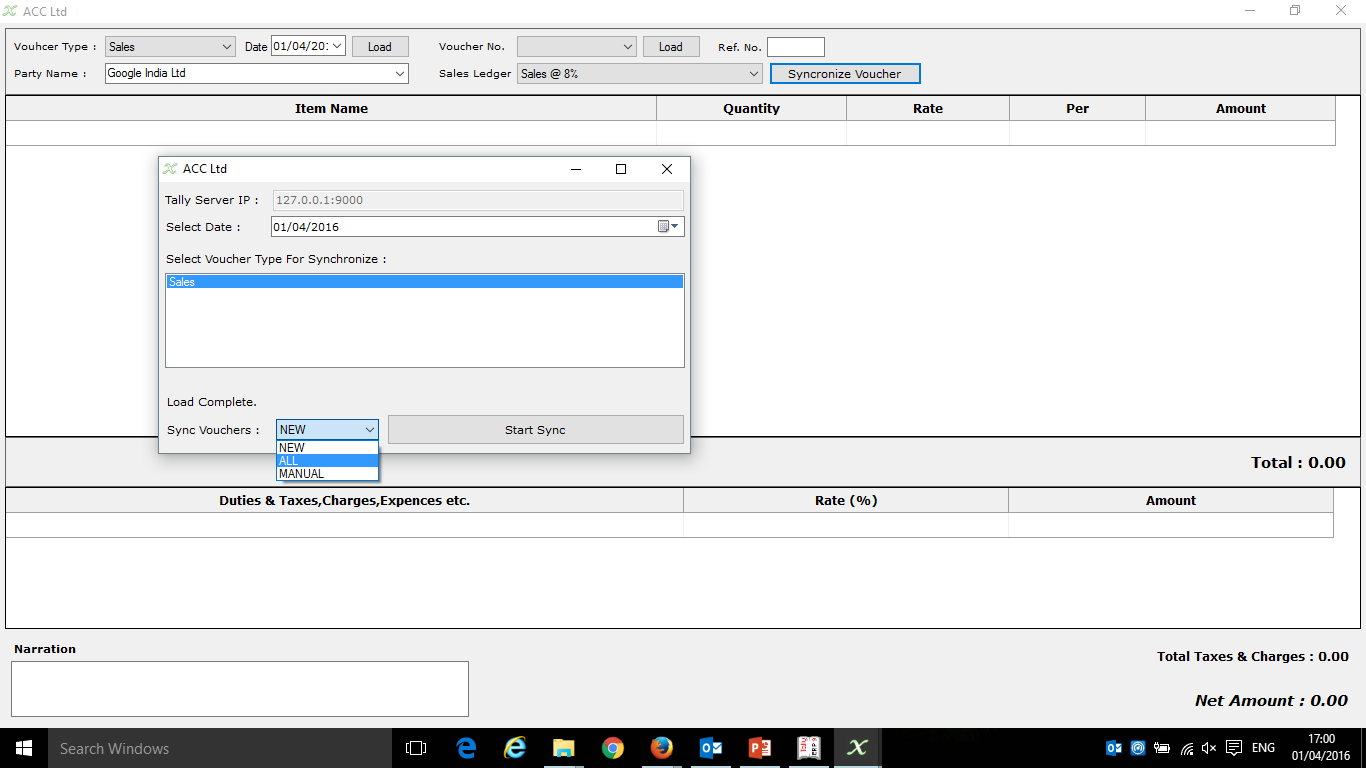 Then select the date of which vouchers are to be synchronized, and also whether to sync all Vouchers, New Vouchers or Select Vouchers manually.
Then Click on ‘Start Sync’
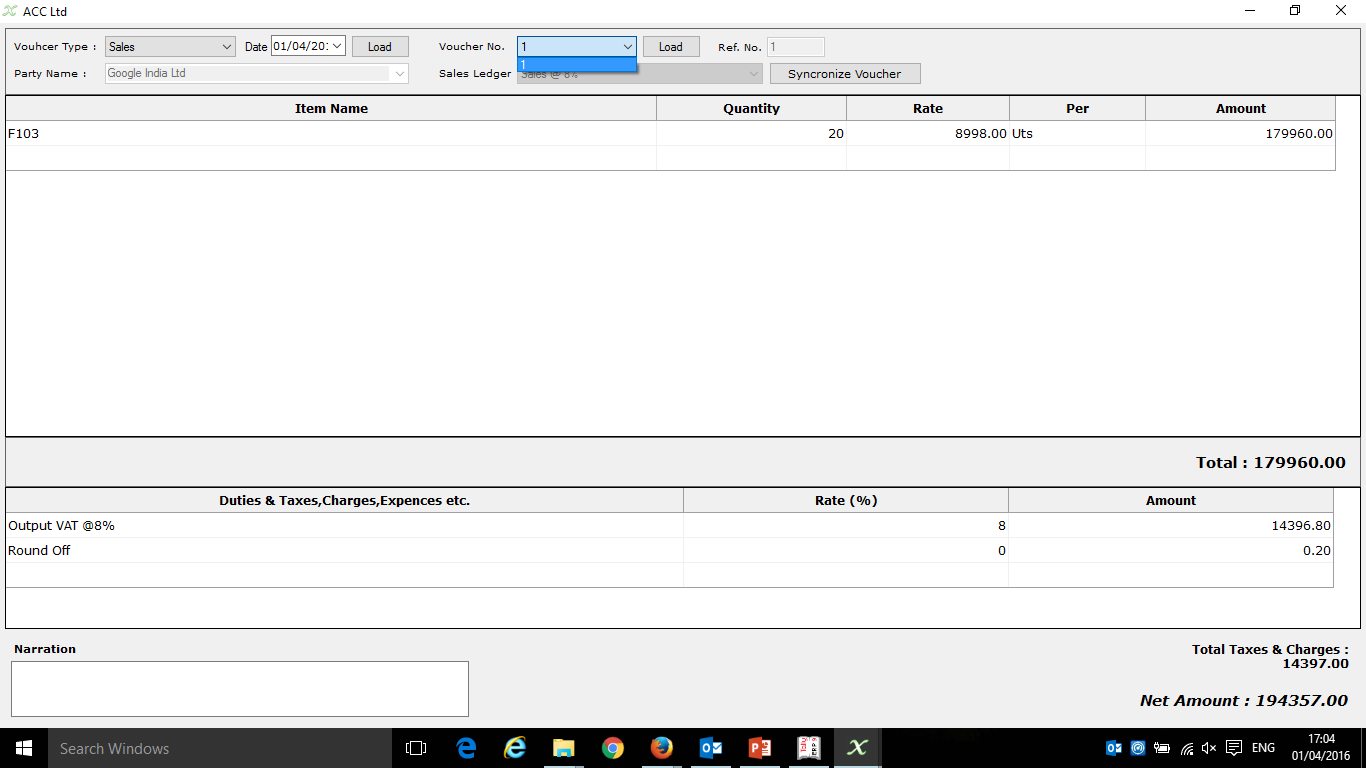 Then Select the Voucher No and Click on Load to enter the IMEI no in Description
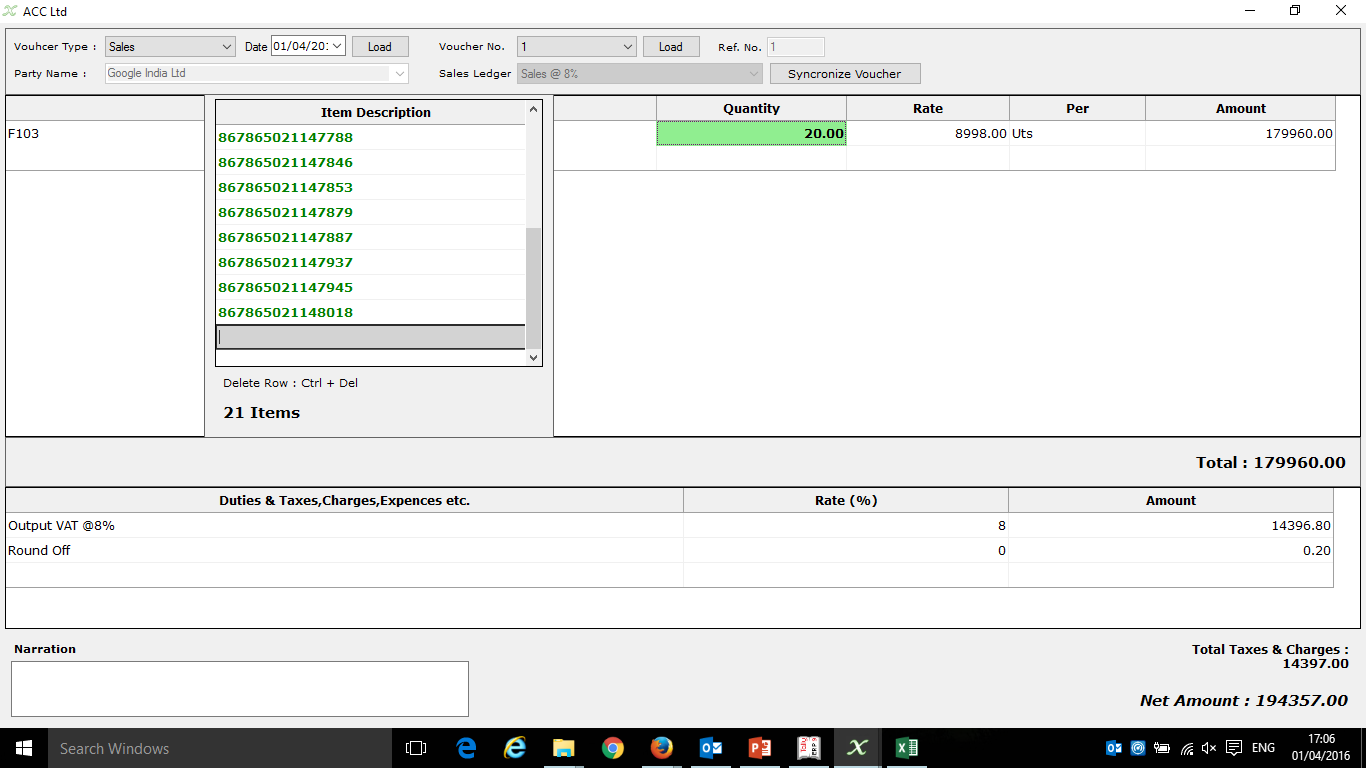 Then Enter the Box no of the Mobile to Input all the 20 IMEI at Once in the description 
or
Scan IMEI one by One with help of barcode reader
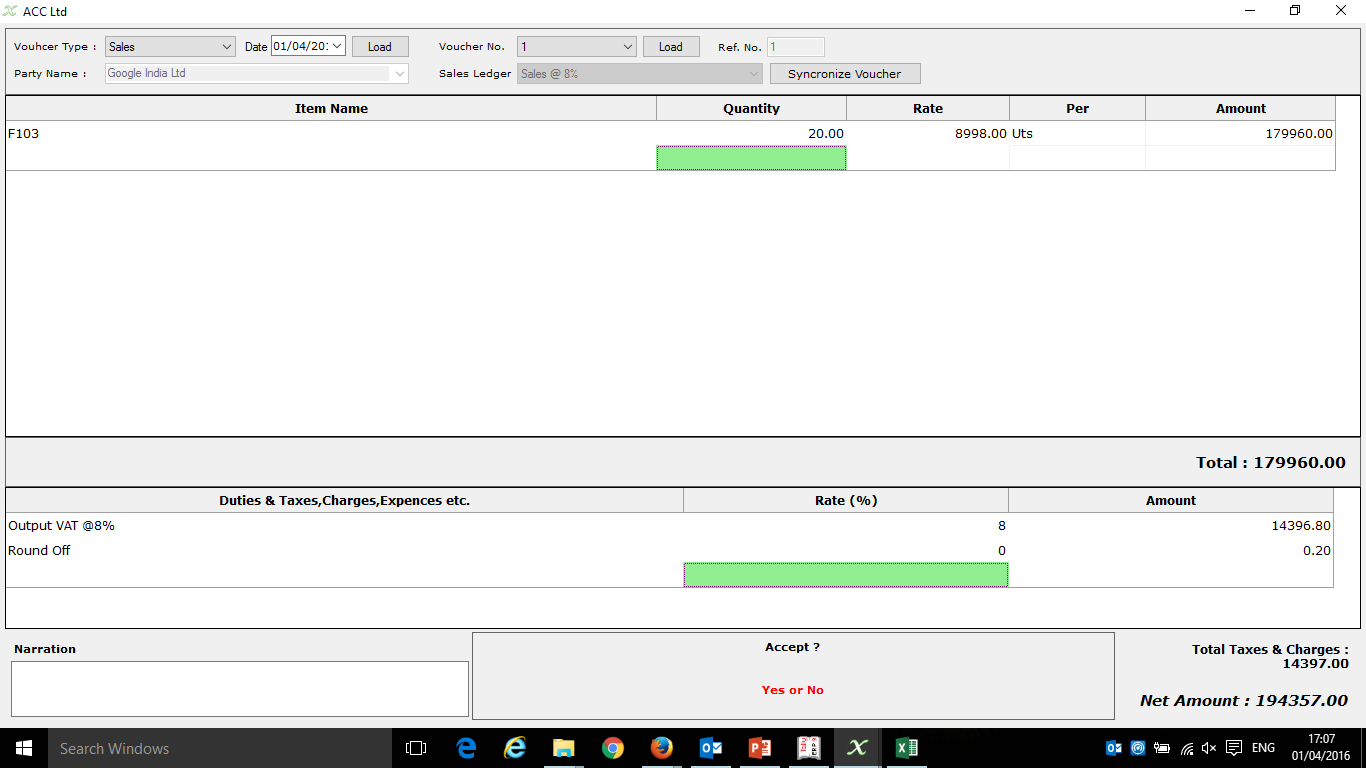 Then Press enter to Save the Voucher with IMEI no in description.
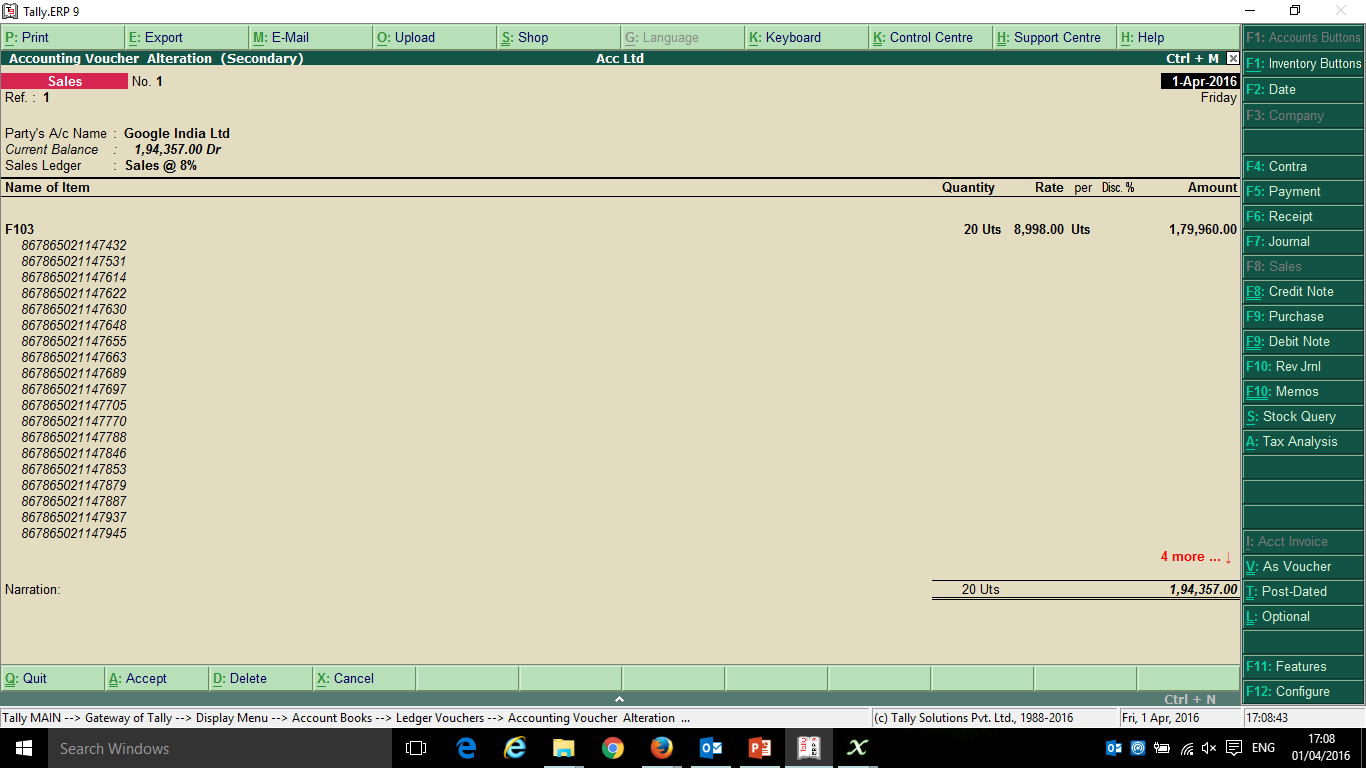 Then Open Tally and check the IMEI no added in Description
Key Value Drivers of AccXchange
Simplifies Zed Sales Portal Update 

Enables Collaborative Accounting 

Lowers down cost of managing Accounts & Inventory 

Improving Speed  of information and data exchange

Accuracy in information capturing – Less Human Errors
Thank You
AccXchange Transactions Worldwide Pvt Ltd
21, Badal Textile Market, Pur Road, Bhilwara-311001 Rajasthan
ca.bc.chechani@accxchange.in , www.AccXchange.in
Mobile: +91-8875627151: Boardline : +91-7822094210
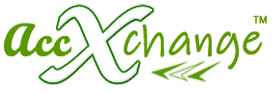